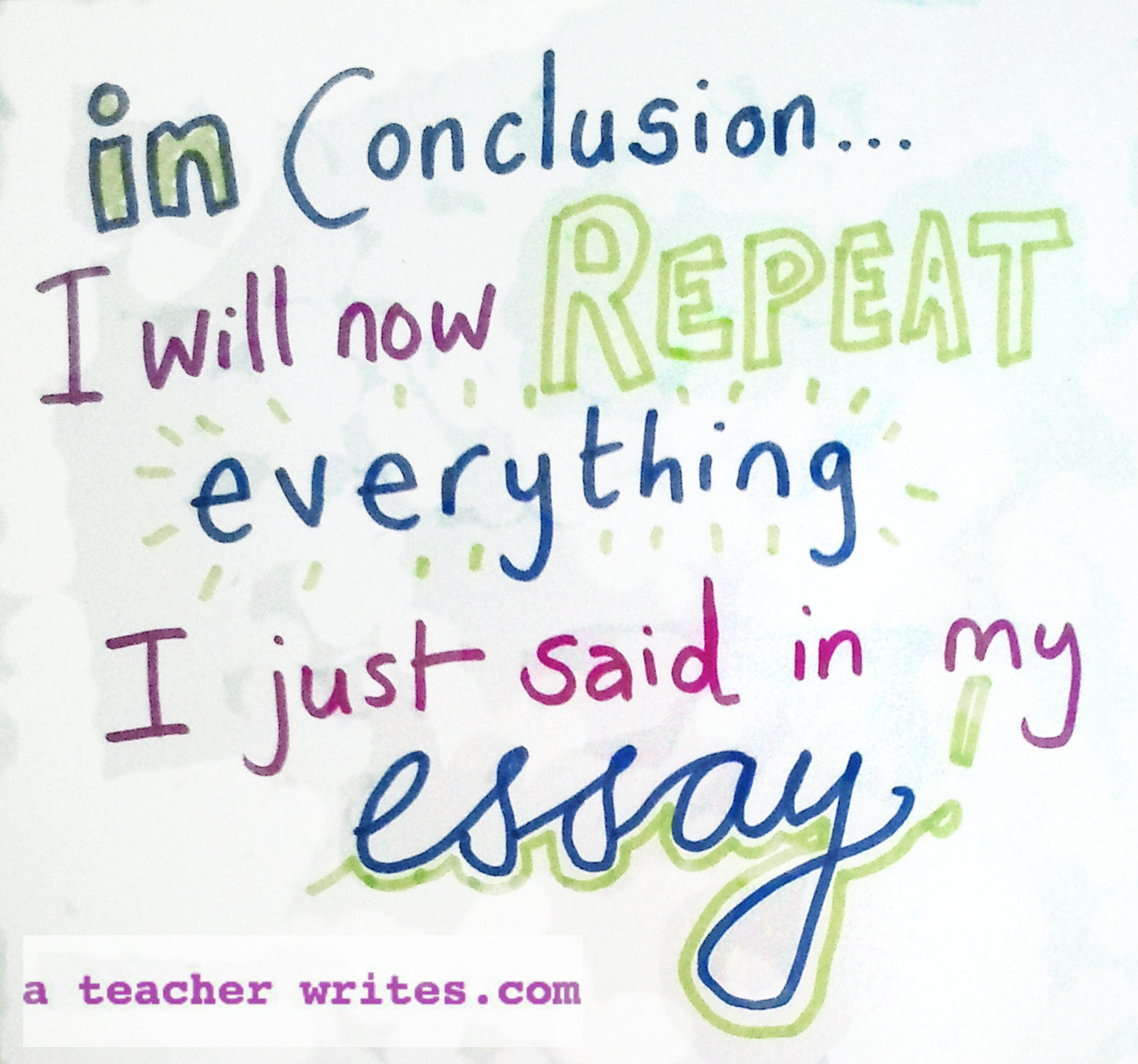 Conclusions: How NOT to drop your reader off a cliff!
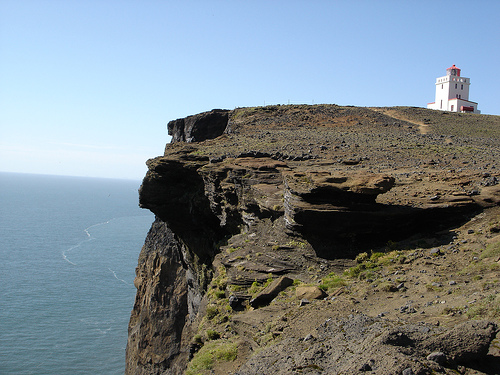 Writer’s Workshop
Q:  Why is a conclusion important?
A: It’s the last thing your reader sees, 
and is therefore what your reader 
will remember.

So, leave an impression!
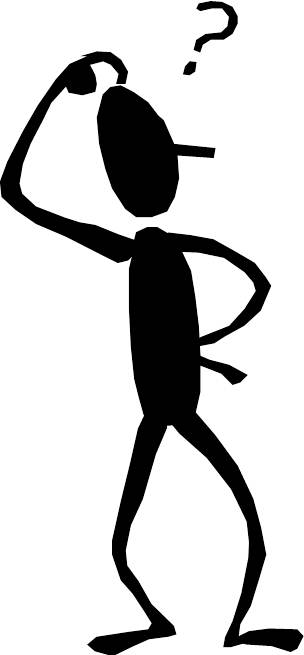 A conclusion should:
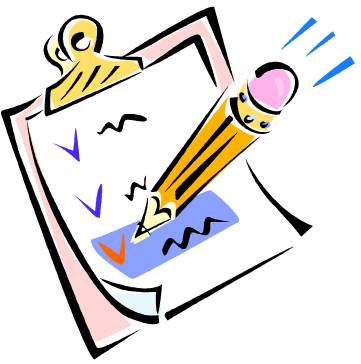 stress the importance of the thesis statement 

Summarize the sub-points 

leave a final impression on the reader
Sample Conclusion
Getting a better job is a goal that I would really like to accomplish in the next few years. Finishing school will take me a long way to meeting this goal. To meet my goal, I will also prepare my résumé and search for jobs. My goal may not be an easy one to achieve, but things that are worth doing are often not easy.
Sample Conclusion
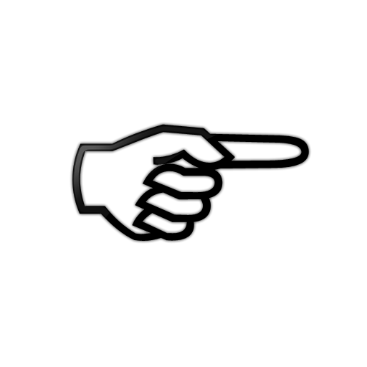 Getting a better job is a goal that I would really like to accomplish in the next few years. 

Finishing school will take me a long way to meeting this goal. To meet my goal, I will also prepare my résumé and search for jobs. 

My goal may not be an easy one to achieve, but things that are worth doing are often not easy.
restates thesis
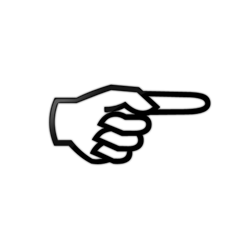 summarizes sub-points
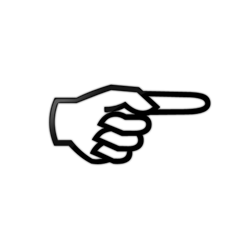 interesting final impression
Four Elements
Touch back
Look to the future
Go to the heart
End with a zinger
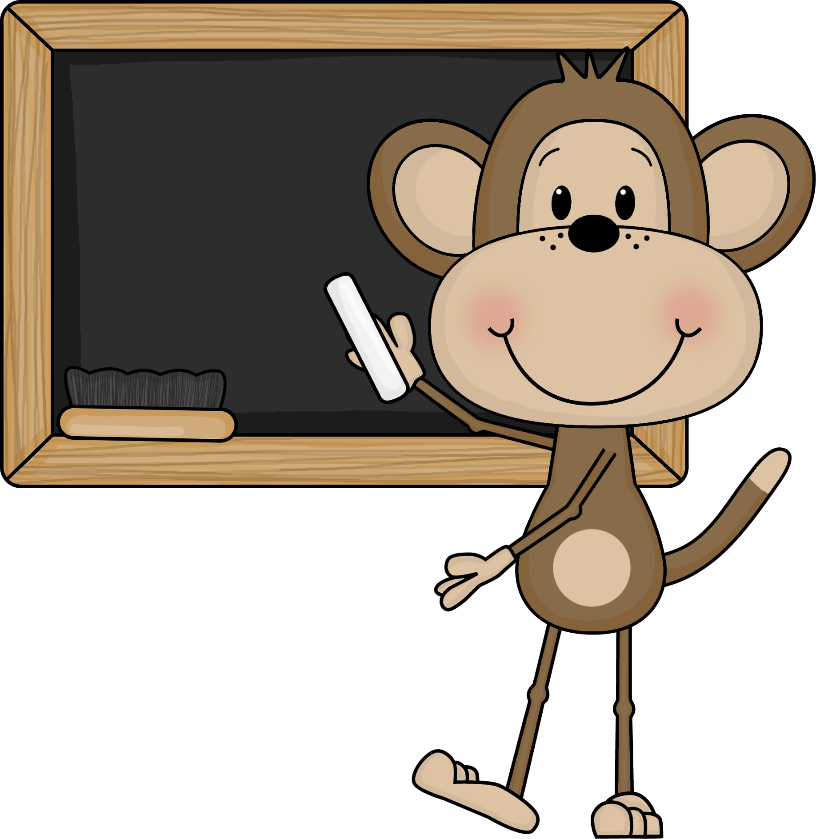 NEVER introduce new information in your concluding paragraph!
Conclusion Words
in fact				to sum up		in effect
for these reasons		overall		thus
as a result of 		consequently	truly
in effect			all in all		surely	
altogether			due to
indeed			obviously
clearly			definitely
in conclusion		ultimately
Strategies for an Effective Conclusion
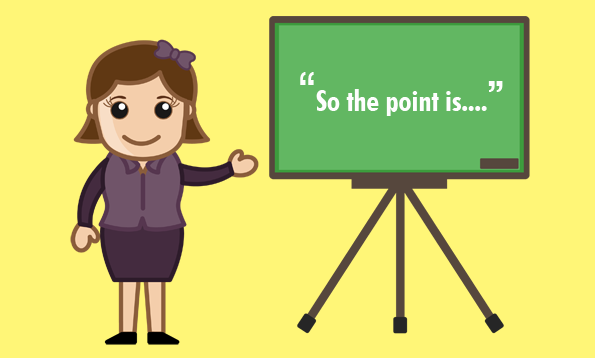 “So what?”
Ask yourself, "So what?" or "Why should anybody care?"
Ponder that question and answer it
Basically, I’m just saying that education was important to Douglass (So what?)
Well, it was important because it was a key to him feeling like a free and equal citizen (Why should anybody care?)
That’s important because plantation owners tried to keep slaves from being educated so that they could maintain control. When Douglass obtained an education, he undermined that control personally.
Return to the Theme
Return to the theme or themes in the introduction
This brings the reader full circle
If you begin by describing a scenario, you can end with the same scenario as proof that your essay is helpful in creating a new understanding
Refer to the introductory paragraph by using key words, or parallel concepts and images that you also used in the introduction
Call to action
Though serving on a jury is not only a civic responsibility but also an interesting experience, many people still view jury duty as a chore that interrupts their jobs and the routine of their daily lives. However, juries are part of America's attempt to be a free and just society. Thus, jury duty challenges us to be interested and responsible citizens.
Sum it up!
As you can see, school uniforms are bad for several reasons. They lower a student’s self-esteem, they promote mindless conformity, and they create the shallow illusion that everything is ok because everyone is in ties and dresses. Schools should be preparing people for the real world where even your boss might be wearing a t-shirt. Let’s stop judging books by their covers and start teaching the things that really matter.
End with an Image
So, Ms. Patrick, imagine our school if we work together to save our Media Center: Mrs. Turner warmly greets students as they enter into this wonderful place where books invite them to cozy up and read. Teachers smile as they see their students discover the joy of reading, and you, Ms. Patrick, meet the grateful eyes of kids who have a bright future—all because you decided to save their beloved Media Center.
Pose more questions
Campaign advertisements should help us understand the candidate's qualifications and positions on the issues. Instead, most tell us what a liar or cheat the opposing candidate is, while they present general images of their candidate as an all-American, God-fearing family man. Do such advertisements contribute to creating an informed electorate or a people who choose political leaders the same way they choose soft drinks and soap?
Look to the future
Without well-qualified teachers, schools are little more than buildings and equipment. If higher-paying careers continue to attract the best and the brightest students, there will not only be a shortage of teachers, but the teachers available may not have the best qualifications. Our youth will suffer. And when youth suffers, the future suffers.
Activity
Pick a method appropriate for your paper 
Write a concluding paragraph
Pair & Share with your partner
Peer Review using feedback (A, B, C)
Use separate sheet of paper.  Partners sign your name!
Concluding paragraph = 20 pts
Peer Review = 5 pts
Exit Pass